Lekcja
Temat: Równoległobok i romb –  własności, obwód i ple
Romb
Równoległobok
Które figury są równoległobokami?
1.     Oblicz miary kątów wewnętrznych równoległoboku             wiedzące, że miara kąta A wynosi 600 .
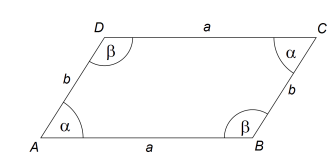 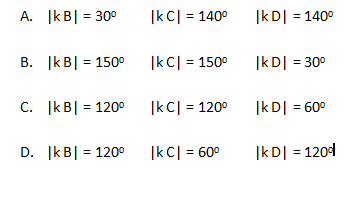 2. Oblicz miary kątów wewnętrznych rombu wiedząc że β = 500.
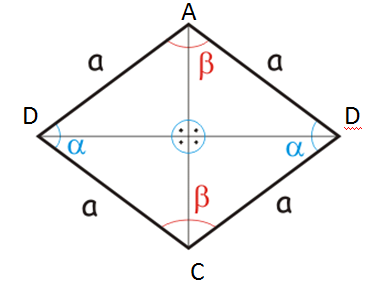 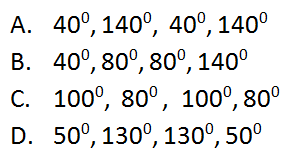 1.     Oblicz miary kątów wewnętrznych równoległoboku             wiedzące, że miara kąta A wynosi 600 .
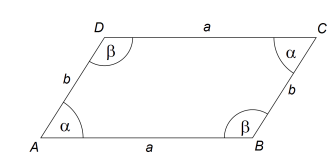 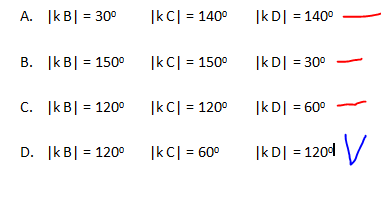 2. Oblicz miary kątów wewnętrznych rombu wiedząc że β = 500.
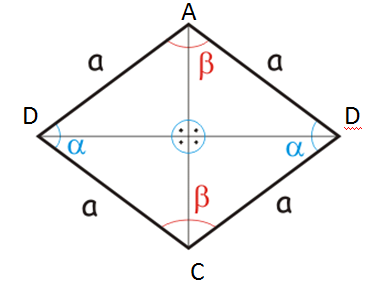 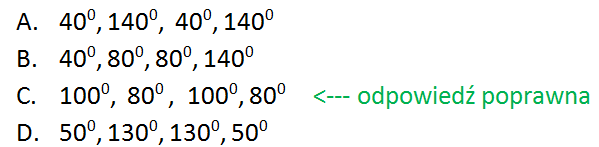